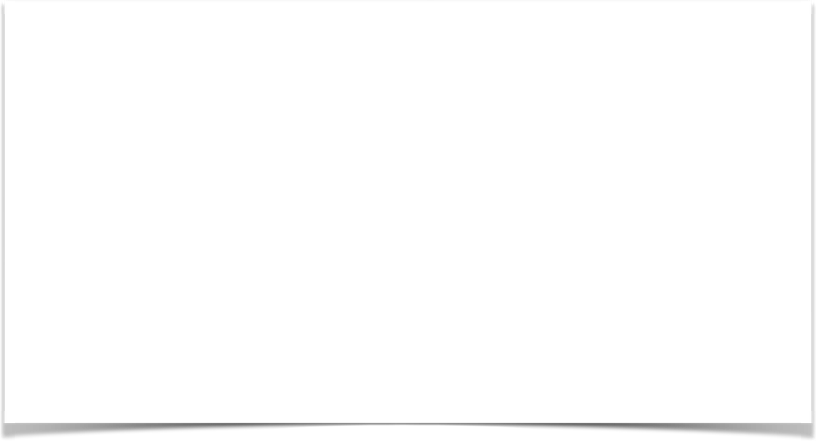 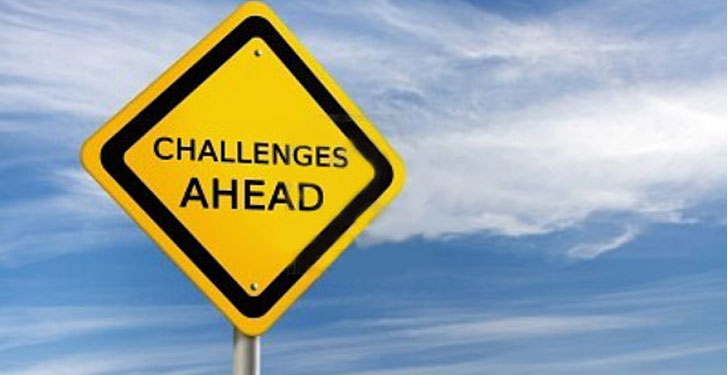 家家有難題
Family Trouble
十大教養難題
1.        兄弟姊妹關係
 2.        飲食習慣
 3.        反叛行為難於阻止
 4.        社交能力 (如沒有朋友、不願接觸別人)
 5.        難以了解子女心及不懂教育方法
 6.        入學的生活
 7.        睡眠習慣
 8.        情緒問題 (愛哭)
 9.        對子女讀書興趣低感到困難
 10.    沉迷電視、電腦、手機、網路
身
心
靈